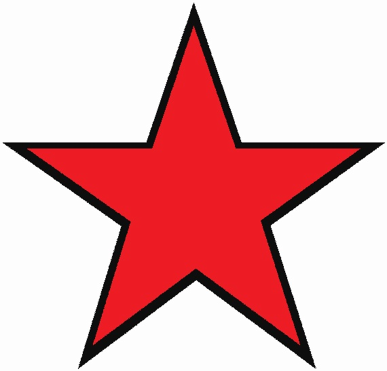 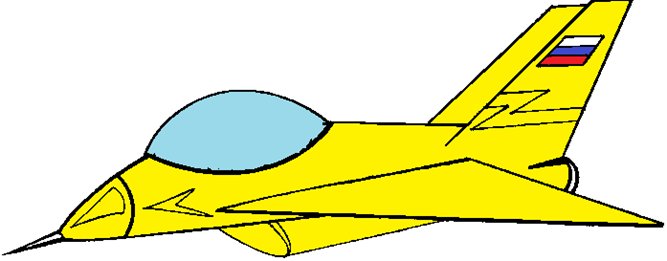 Дидактическая играСобери по парам
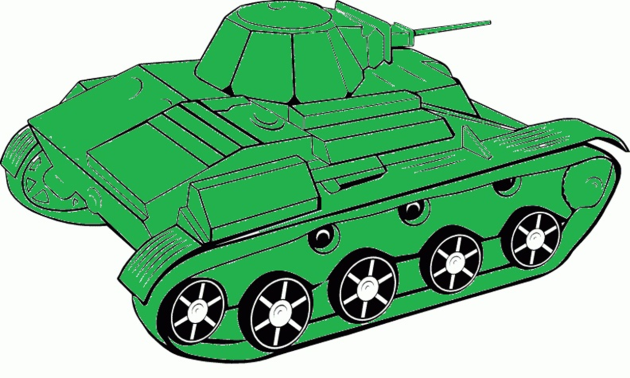 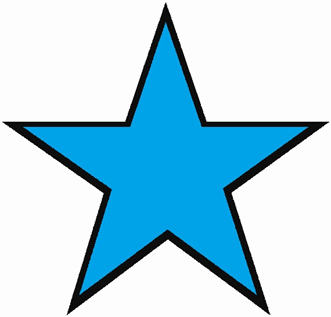 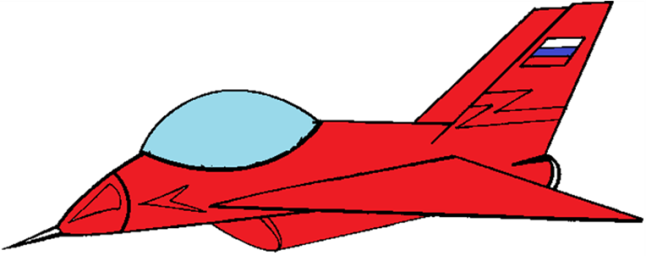 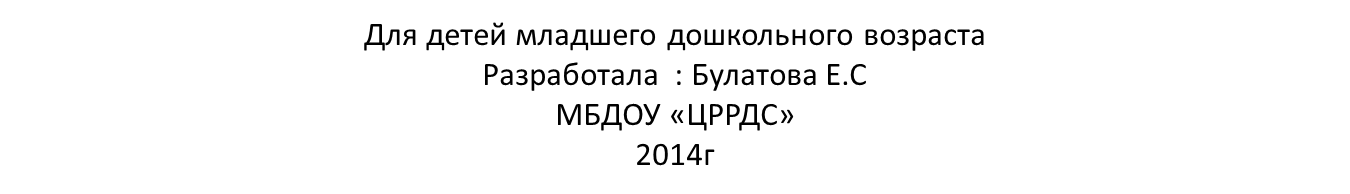 Методические рекомендации к дидактической игре «Собери по парам»
Цель игры:  развитие восприятия  детей, обогащение  их сенсорного опыта
Задачи :
- развивать умение классифицировать, сравнивать и обобщать  предметные картинки  по разным признакам (цвет, форма, размер);
- формировать первичные патриотические представления детей на основе наглядного материала;
- обогащать словарный запас детей по военно-патриотической тематике;
  - развивать умение действовать  совместно  с воспитателем, в паре со сверстником.

Игровой материала могут использовать  в индивидуальной и групповой работе воспитатели дошкольных учреждений , учителя-логопеды , педагоги-психологи.
Игровой материал : карточки с изображением на них предметов военно-патриотической тематике. Для обогащения словарного запаса используется художественное слово на оборотной стороне карточки.
Возрастной диапазон: для детей 1 - 3 лет.
Методические рекомендации к дидактической игре «Собери по парам»
От 1 года до 2 лет:
Ход игры:  Показывать карточку чётко называя изображенный предмет. По словесной инструкции взрослого ребенок должен показывать заданное изображение предмета и проявлять речевую активность.
От 2 -3 лет  :
Ход игры:

1.Предлагается детям рассмотреть картинки   и отгадать  ,  что на них изображено. Прочитать детям  стихотворения   , написанные   на обратной стороне картинок.

2.Назвать вместе с детьми основные признаки нарисованных предметов (например : танк - большой цвет- зеленый).

3.Усложняем задачу : просим детей  найти картинкам пару сначала по  изображению на картинке (танк-танк ,самолет-самолет),потом по цвету (звёздочка красная, танк зеленый) и по размеру (маленький танк-маленький самолет).
Маленький солдатик синего цвета
Маленький солдатик красного цвета
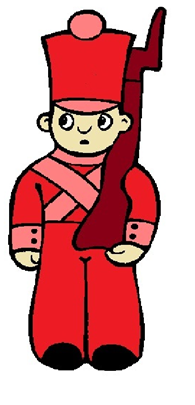 Большой солдатик зеленого цвета
Большой солдатик желтого цвета
Большой самолет зеленого цвета
Большой самолет синего цвета
Маленький самолет красного цвета
Маленький самолет желтого цвета
Большая красная звезда
Большая желтая звезда
Маленькая синяя звезда
Маленькая звезда зеленого цвета
Большой танк зеленого цвета
Большой танк красногоцвета
Маленький танк  желтого цвета
Маленький танк  синего цвета